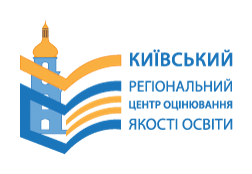 ЗНО-2020
НОРМАТИВНІ ДОКУМЕНТИ
Закон України від 01.07.2014 року №  1556-VІІ «Про вищу освіту» (статті 44 і 45)

Наказ Міністерства освіти і науки України від 10.01.2017 № 25 «Деякі питання нормативного забезпечення зовнішнього незалежного оцінювання результатів навчання, здобутих на основі повної загальної середньої освіти», зареєстрований в Міністерстві юстиції України 27 січня 2017 р. за №118/29986 (із змінами і доповненнями, внесеними  наказом Міністерства освіти і науки України від 15 листопада 2017 року № 1487)

Наказ Міністерства освіти і науки України від 07.12.2018 № 1353 «Про внесення змін до деяких нормативно-правових актів щодо зовнішнього незалежного оцінювання»

Календарний план підготовки та проведення зовнішнього незалежного оцінювання результатів навчання, здобутих на основі повної загальної середньої освіти, затверджений наказом Міністерства освіти і науки України від 19.07.2019  № 947 «Про підготовку та проведення в 2020 році зовнішнього незалежного оцінювання результатів навчання, здобутих на основі повної загальної середньої освіти»

Наказ МОН України від 11.05.2019 № 635 «Деякі питання проведення в 2020 році зовнішнього незалежного оцінювання результатів навчання, здобутих на основі повної загальної середньої освіти»

Наказ Українського центру оцінювання якості освіти від 10.10.2019 №139 «Про проведення пробного зовнішнього незалежного оцінювання в 2020 році»
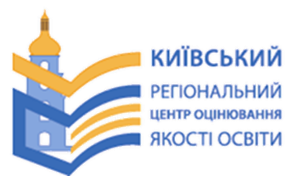 ЗНО–2020
Основна сесія  
 21.05 -15.06.2020
Додаткова сесія 
25.06 -17.07.2020
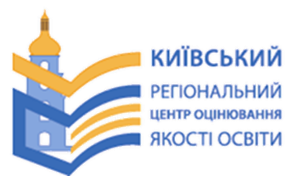 ЗНО–2020
ГРАФІК ПРОВЕДЕННЯ
математика                                                    21 травня
українська мова і література                       26 травня
фізика                                                             28 травня
іспанська мова                                               01 червня
німецька мова                                                01 червня
французька мова                                           01 червня
англійська мова                                             02 червня
історія України                                              04 червня
біологія                                                           09 червня
географія                                                        11 червня
хімія                                                                15 червня
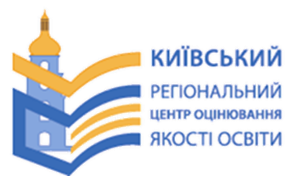 ЗНО–2020
Кількість предметів для складання ЗНО НЕ БІЛЬШЕ 4
кримськотатарською мовою

молдовською мовою

польською мовою

російською мовою

румунською мовою

угорською мовою
Завдання
 сертифікаційних робіт з:

історії України
математики 
біології
географії
фізики
хімії
будуть перекладені
Програми ЗНО затверджені наказом МОН
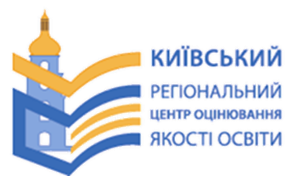 ЗНО–2020
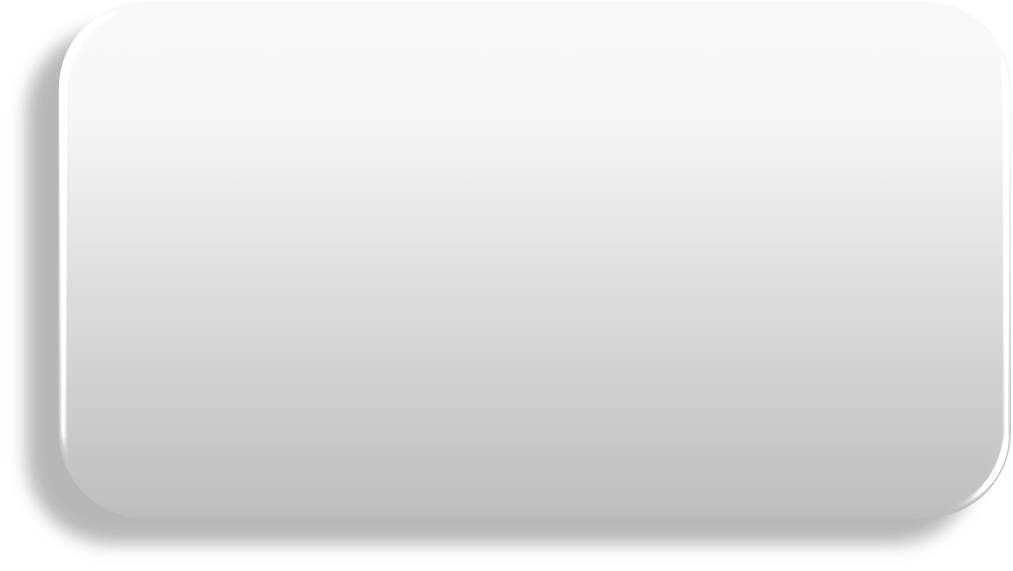 У 2020 році чинні сертифікати зовнішнього незалежного оцінювання 
2017, 2018, 2019 та 2020 років

Результати з англійської, французької, німецької та іспанської мов приймаються із сертифікатів зовнішнього незалежного оцінювання 
2018, 2019 та 2020 років
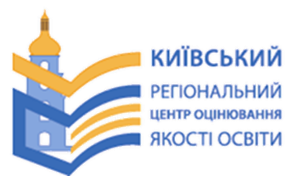 ЗНО–2020
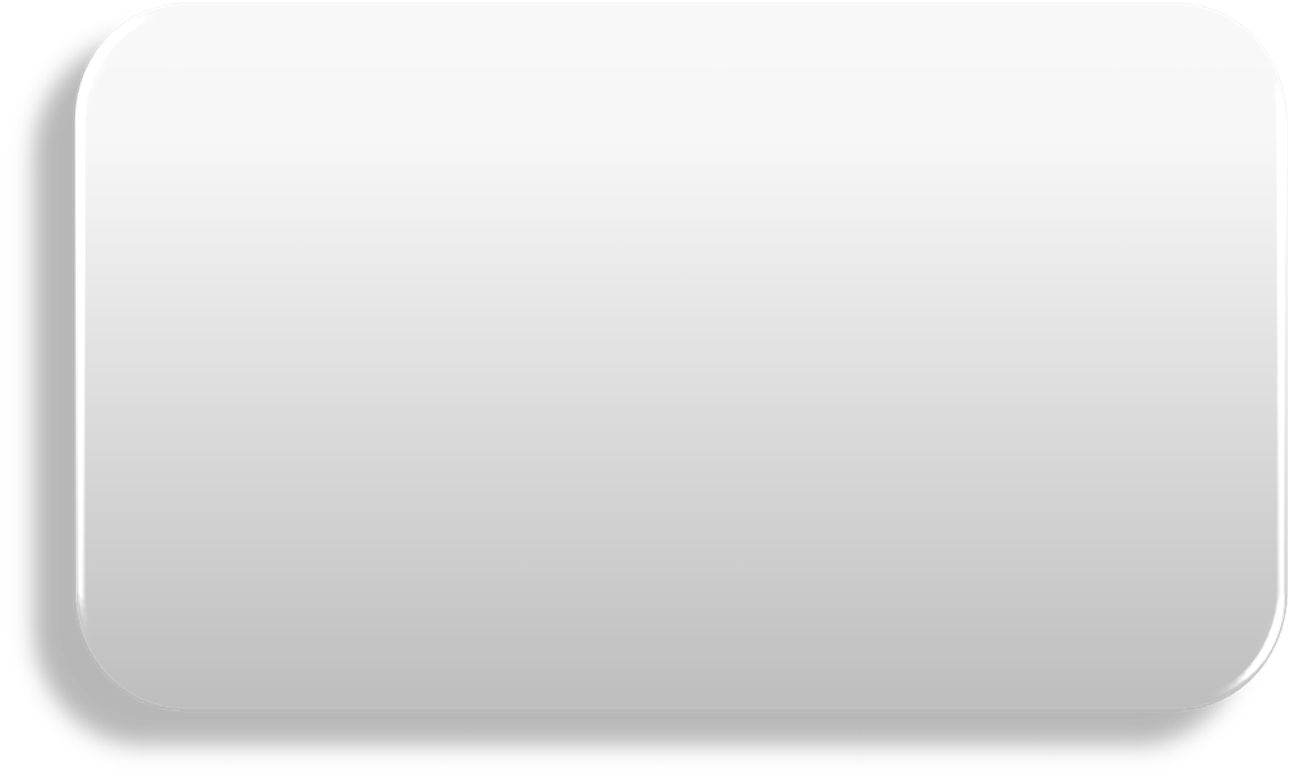 Реєстрація на ЗНО 

 Для учнів (слухачів, студентів), які складатимуть державну підсумкову атестацію у формі зовнішнього незалежного оцінювання:
03.02 - 17.03.2020 - подання реєстраційних документів для участі у зовнішньому незалежному оцінюванні (до закладу освіти)
03.02 - 24.03.2020 - унесення змін до реєстраційних даних (перереєстрація)
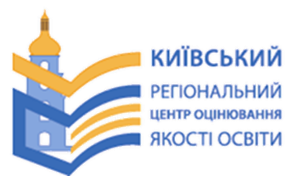 ЗНО–2020
ДПА у формі ЗНО
Для 
учнів (слухачів, студентів)
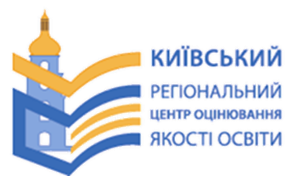 ЗНО–2020
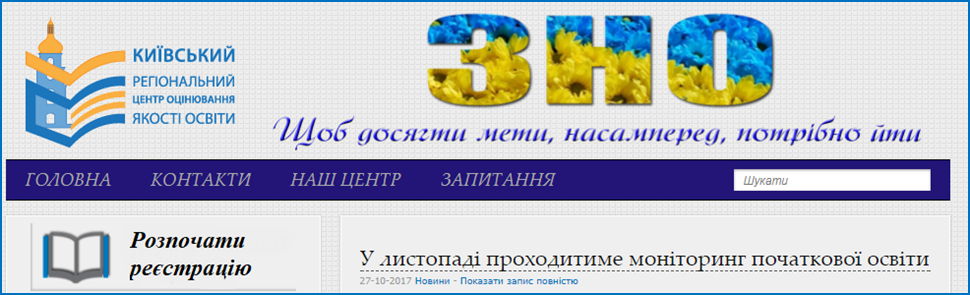 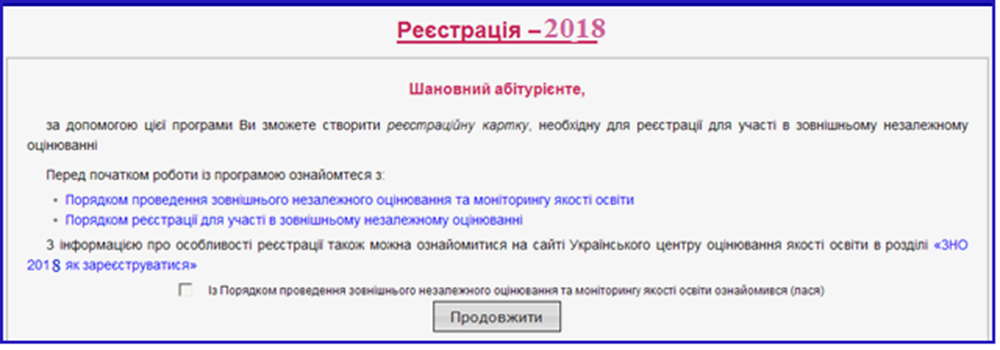 Реєстрація - 2020
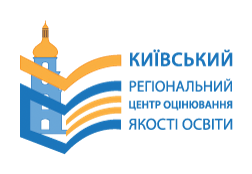 ЗНО–2020
Формування реєстраційної картки
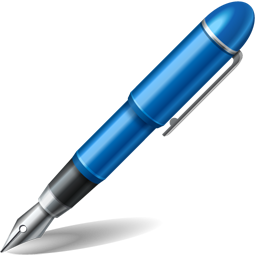 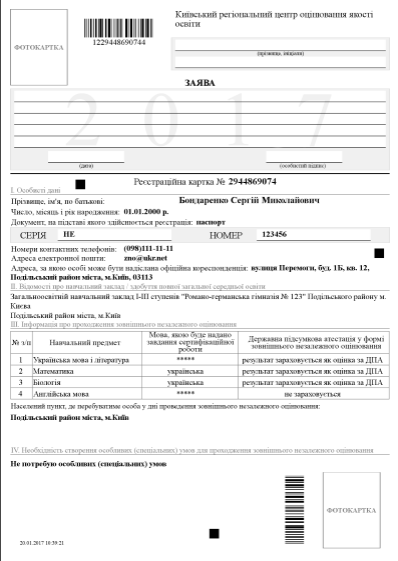 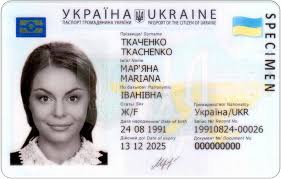 Прізвище, ім’я, по батькові
Фотокартка розміром 3х4
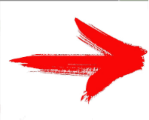 Ткаченко М.І.
Прошу зареєструвати мене для участі в зовнішньому незалежному оцінюванні 2019 року. Із порядком проведення зовнішнього незалежного оцінювання результатів навчання, здобутих на основі повної загальної середньої освіти ознайомлений
Текст заяви, дата, підпис
09.02.2019
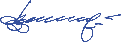 Дата народження
Ткаченко Мар’яна Іванівна
Серія (за наявності), 
номер паспортного документа
Домашня адреса
Перелік предметів
Заклад освіти
Наявність медичного висновку про створення особливих (спеціальних) умов для проходження зовнішнього незалежного оцінювання за формою №086-3/о
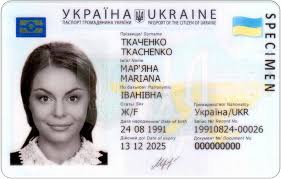 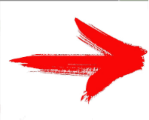 Фотокартка розміром 3х4
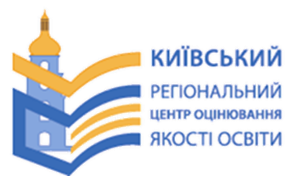 ЗНО–2020
Формування комплектів реєстраційних документів
На копіях документів:

напис Згідно з оригіналом

особистий підпис, ініціали та прізвище

дата засвідчення копії
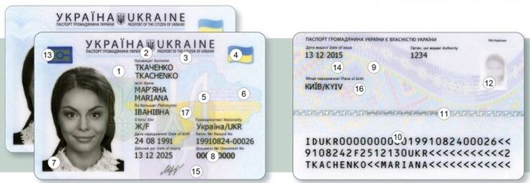 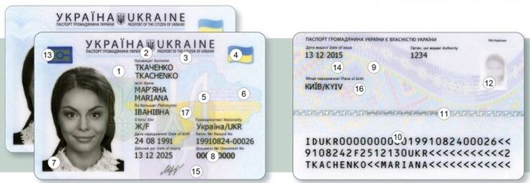 Згідно з оригіналом
дата        підпис  ПІБ
Згідно з оригіналом
дата        підпис  ПІБ
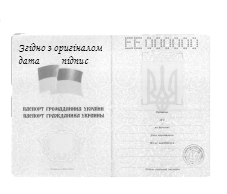 або
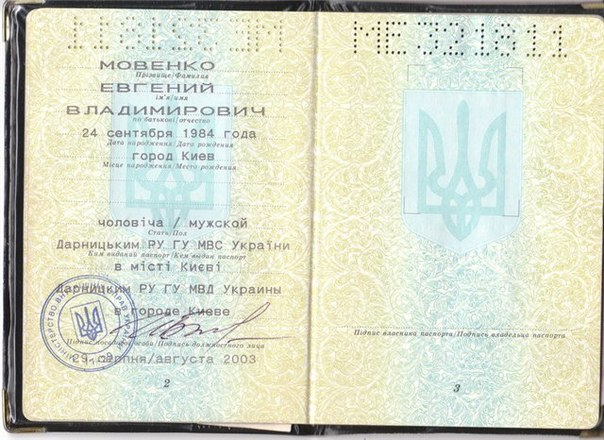 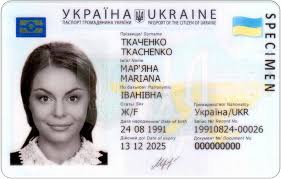 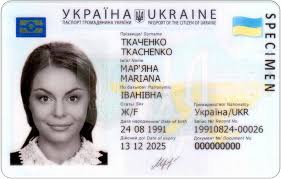 Згідно з оригіналом
дата        підпис  ПІБ
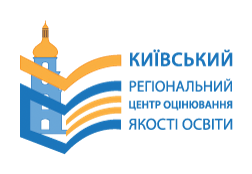 ЗНО–2020
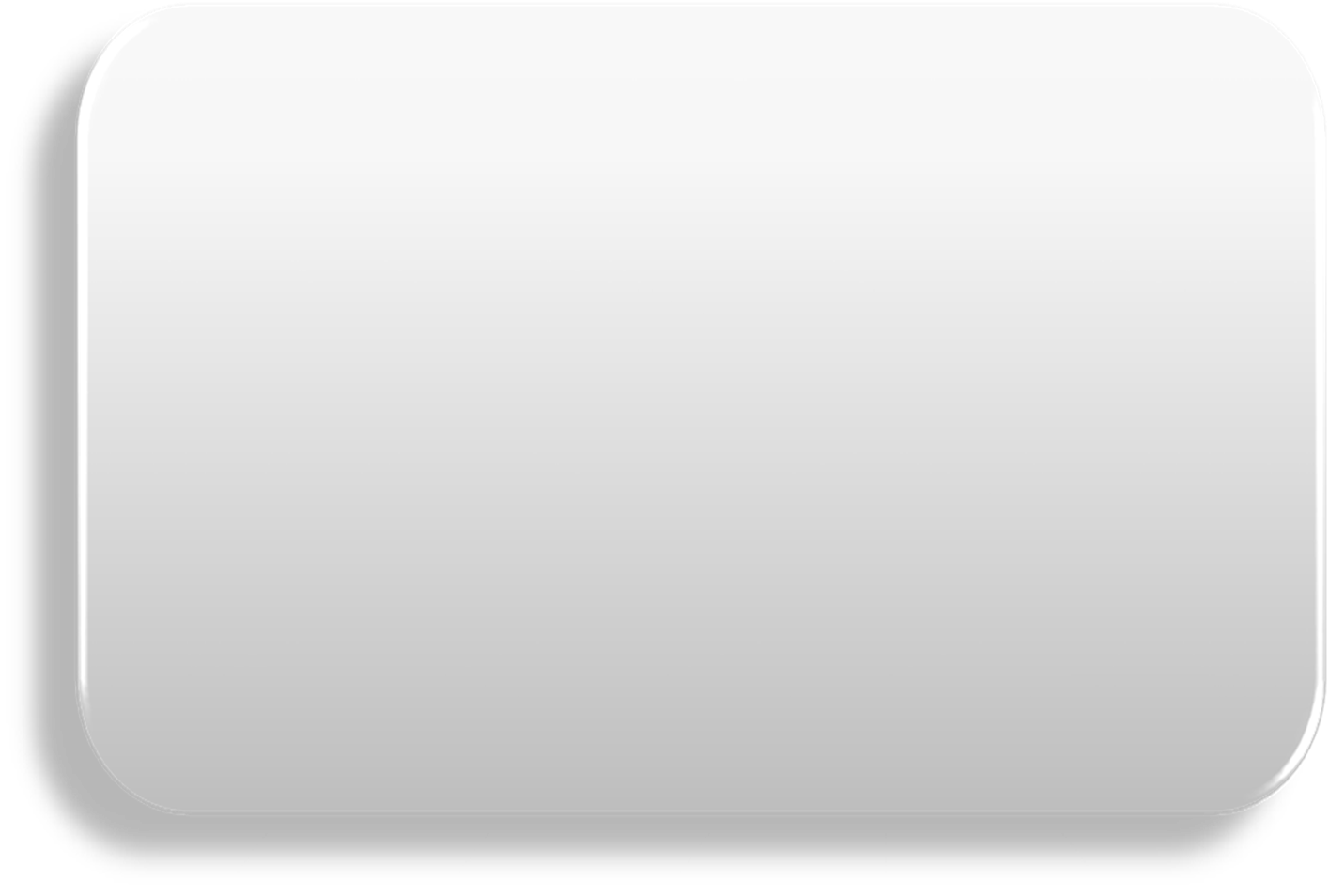 Усі здобувачі ПЗСО подають реєстраційні документи до  закладу освіти
Реєстраційна картка
копії документів, що посвідчують особу
*Особи з особливими освітніми потребами: 
медичний висновок  про створення особливих (спеціальних) умов для проходження зовнішнього незалежного оцінювання за формою №086-3/о, наданий органами або закладами охорони здоров'я
*Особи, які навчаються за кордоном, братимуть участь у міжнародних змаганнях, олімпіадах тощо і реєструються для участі в додатковій сесії: 
заява на участь у додатковій сесії й документи, що підтверджують цей факт
*Особи, які подають документи, оформлені іноземною мовою: 
копія нотаріально засвідченого перекладу українською мовою документів,
 наданих для реєстрації
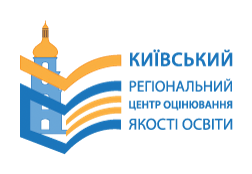 ЗНО–2020
Відповідальна особа у закладі освіти
Перевіряє оформлення реєстраційної картки
Перевіряє копію документа, що посвідчує особу (чіткість, наявність напису «Згідно з оригіналом», дати, підпису, ПІБ)
Формує список осіб, які проходитимуть ДПА у формі ЗНО в сервісі «Керівникам закладів освіти»
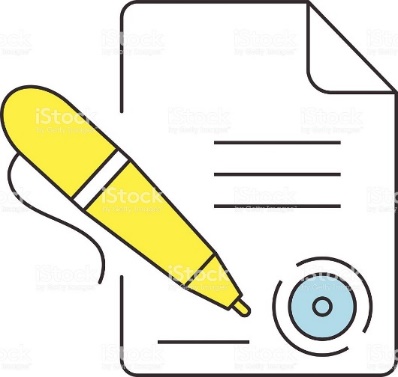 Передає/надсилає комплекти реєстраційних документів до Київського РЦОЯО
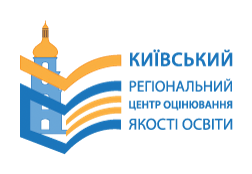 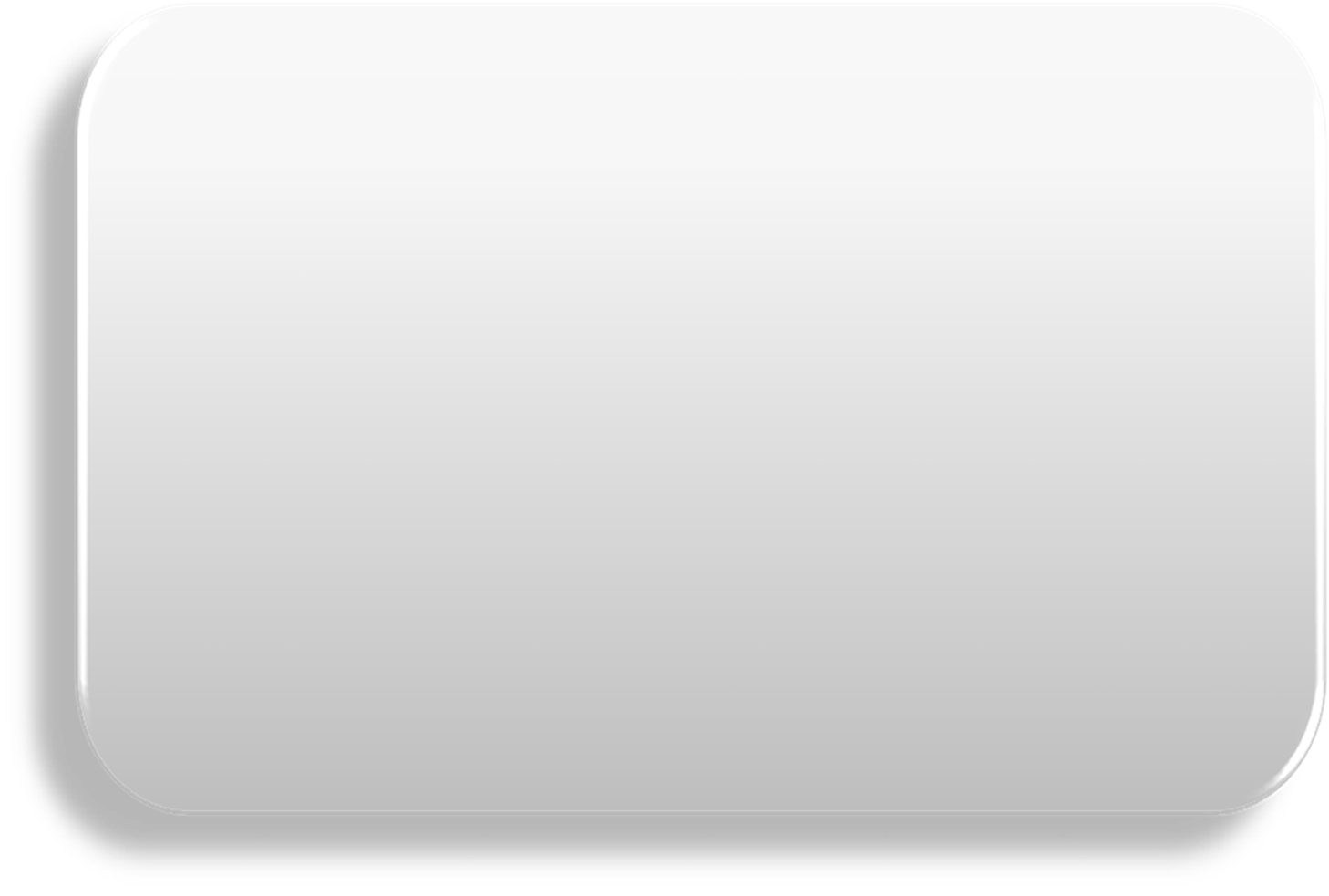 ЗНО–2020
Формування комплектів реєстраційних документів
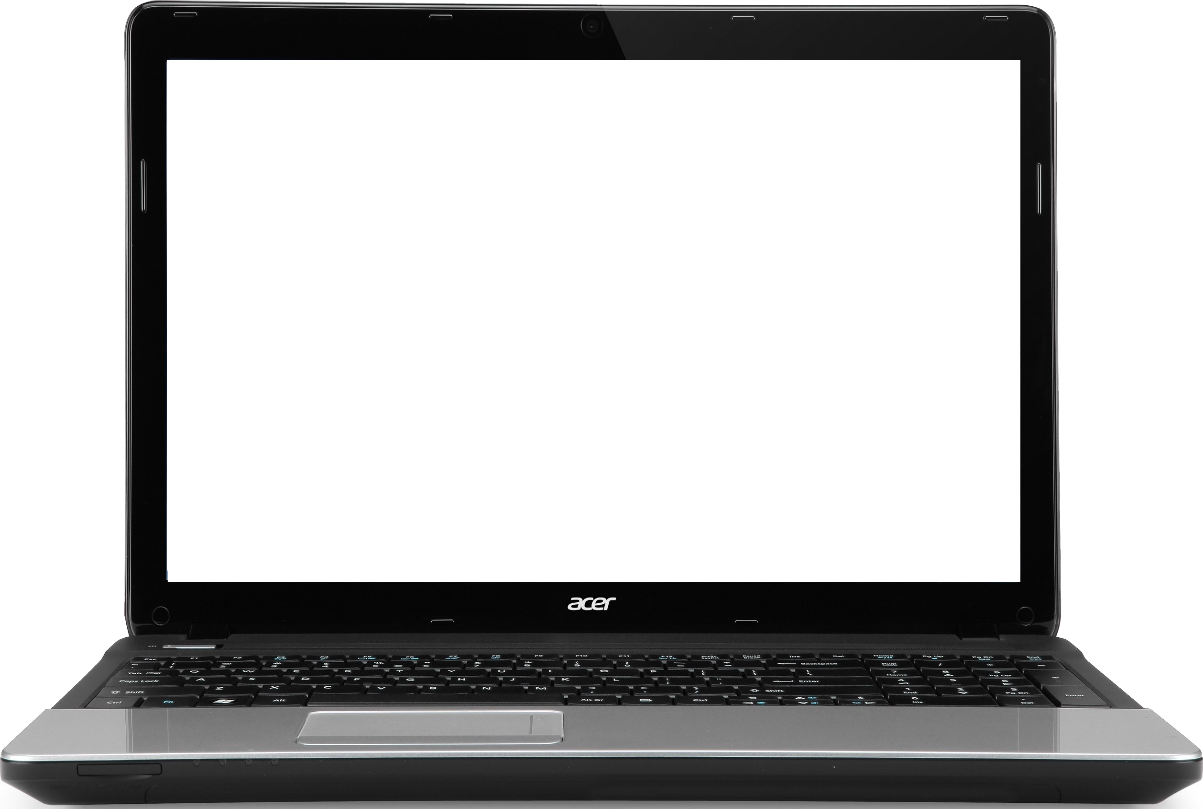 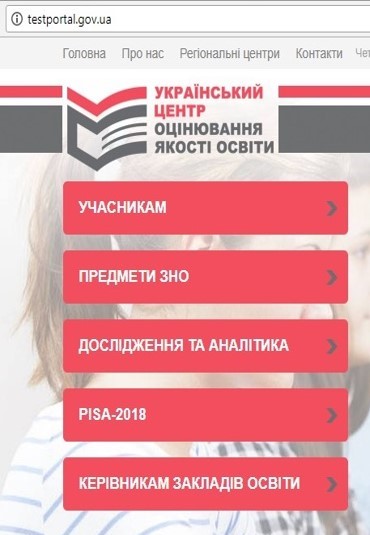 Список формується в сервісі «Керівникам закладів освіти»
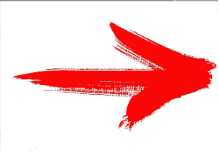 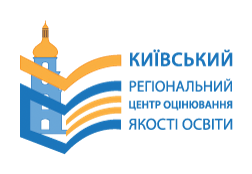 ЗНО–2020
ВАЖЛИВО
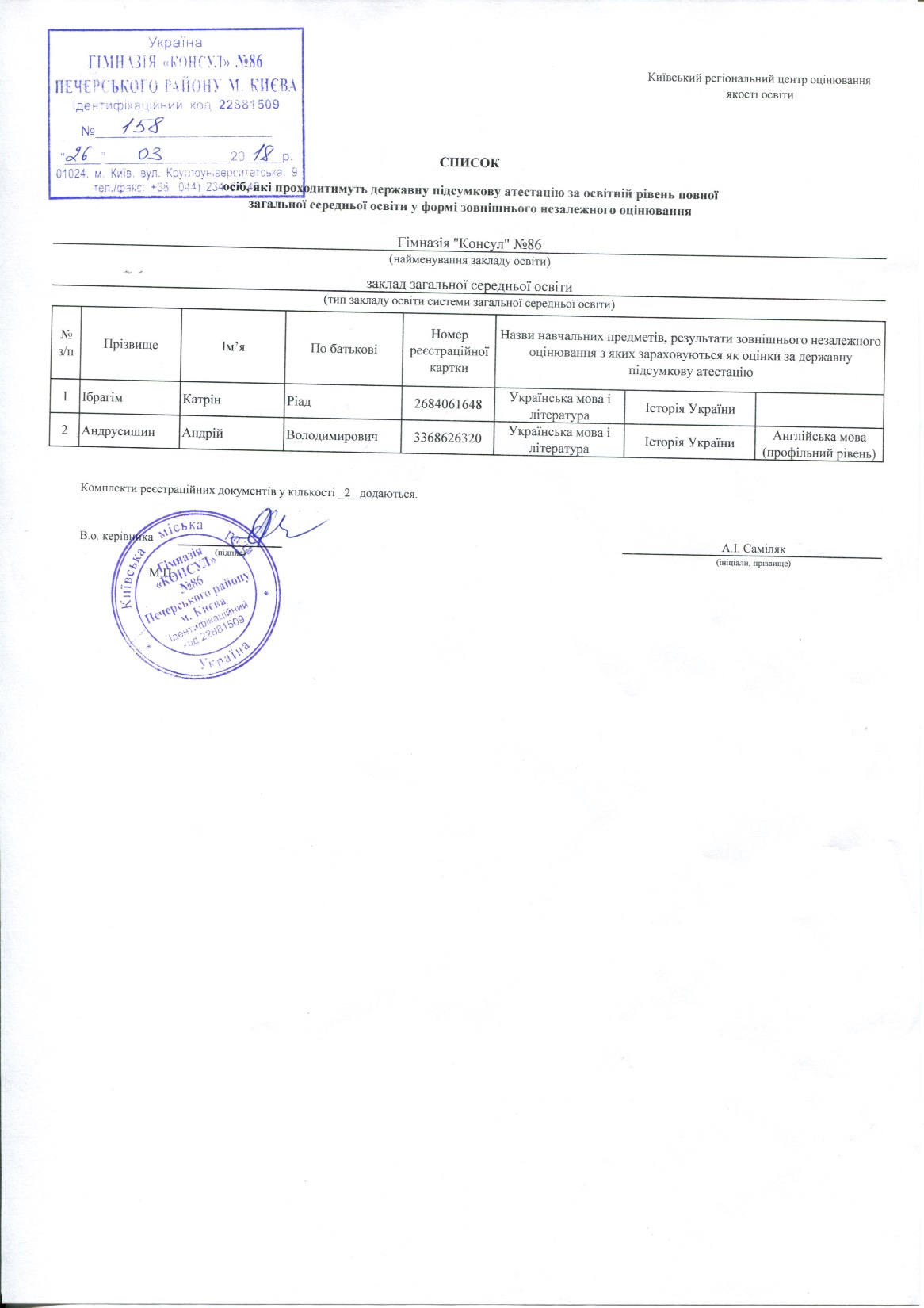 Кутовий штамп
          АБО
Офіційний бланк
Список треба сформувати в сервісі 
«Кабінет керівника закладу освіти»
Науменко Сергій Петрович
Науменко Сергій Петрович
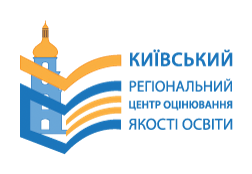 ЗНО–2020
Комплект документів
Рекомендуємо робити окремі списки для різних категорій
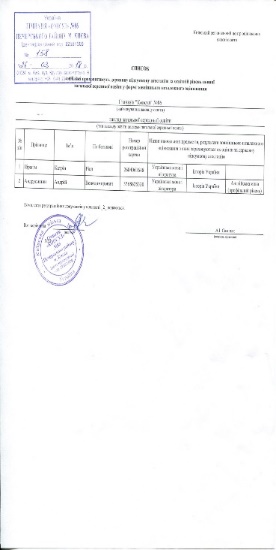 Список осіб
Для учасників, які подали документи на загальних підставах
Для учасників, які не мають потрібних документів для реєстрації  (паспорта)  з клопотанням закладу освіти
Для учасників, які потребують створення особливих (спеціальних умов) для проходження ЗНО
Для осіб, які  реєструються для участі в додатковій сесії, разом із заявами й документами, що підтверджують цей факт
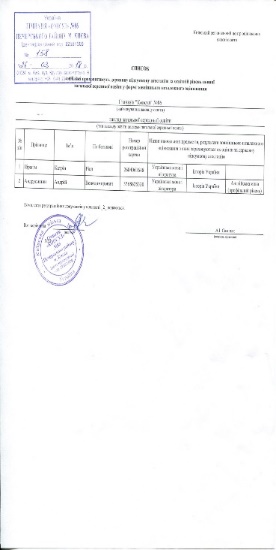 Реєстраційна картка та копія паспорта кожного учасника із списку
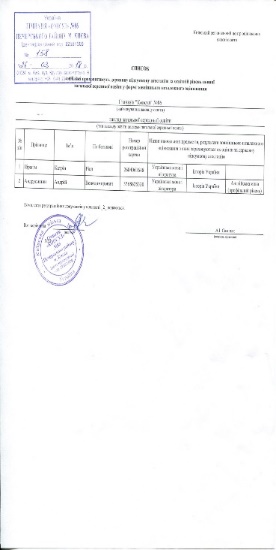 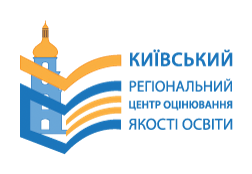 ЗНО–2020
Відправлення комплектів реєстраційних документів
Комплекти реєстраційних документів можна:
надіслати рекомендованим листом на адресу 
       Київський РЦОЯО, а/с 86, м. Київ, 02192
передати нарочним за адресою
      Київського РЦОЯО (вулиця Міста Шалетт, 1а, м. Київ)

Рекомендуємо подавати документи:

До 15.02.2020 – заклади з кількістю здобувачів освіти до 10 осіб

До 25.02.2020 – заклади з кількістю здобувачів освіти до 30 осіб  

До 05.03.2020 – заклади з кількістю здобувачів освіти більше 30 осіб
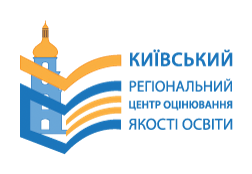 ЗНО–2020
Результати реєстрації
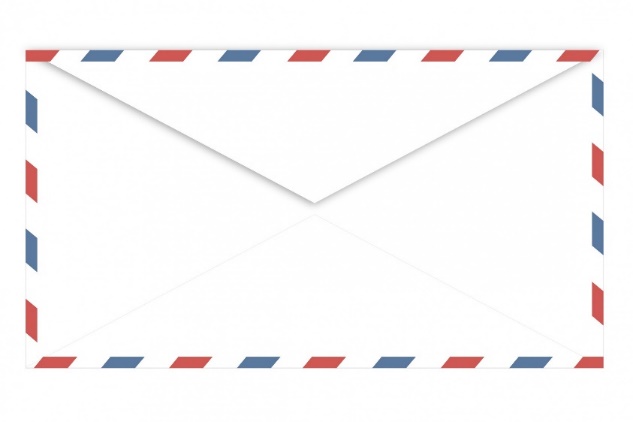 Заклад освіти отримає:
індивідуальні конверти для здобувачів повної загальної середньої освіти поточного року ; 
відомість видачі індивідуальних конвертів
Вміст конверта: 1. Сертифікат 2. Реєстраційне повідомлення
Для кожного учасника на веб-сайті УЦОЯО створюється інформаційна сторінка, доступ до якої здійснюється за
номером Сертифіката та PIN-кодом, указаним у ньому
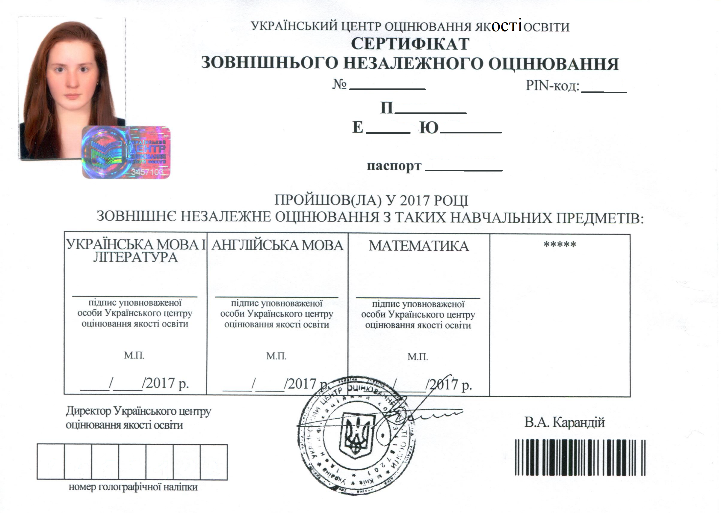 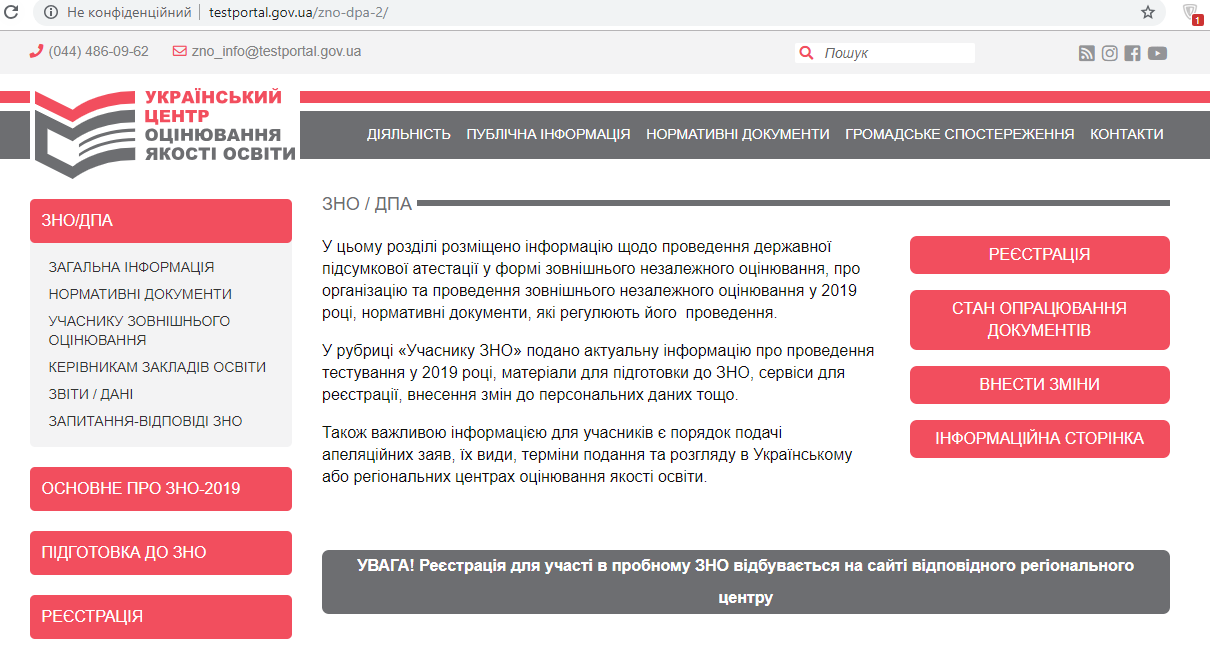 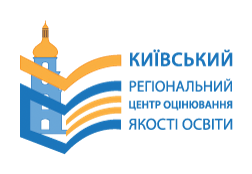 ЗНО–2020
Перереєстрація
03 лютого - 24 березня
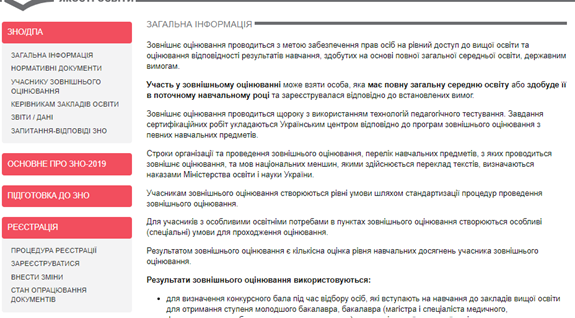 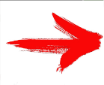 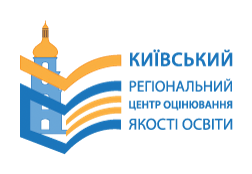 ЗНО–2020
Перереєстрація
03 лютого - 24 березня
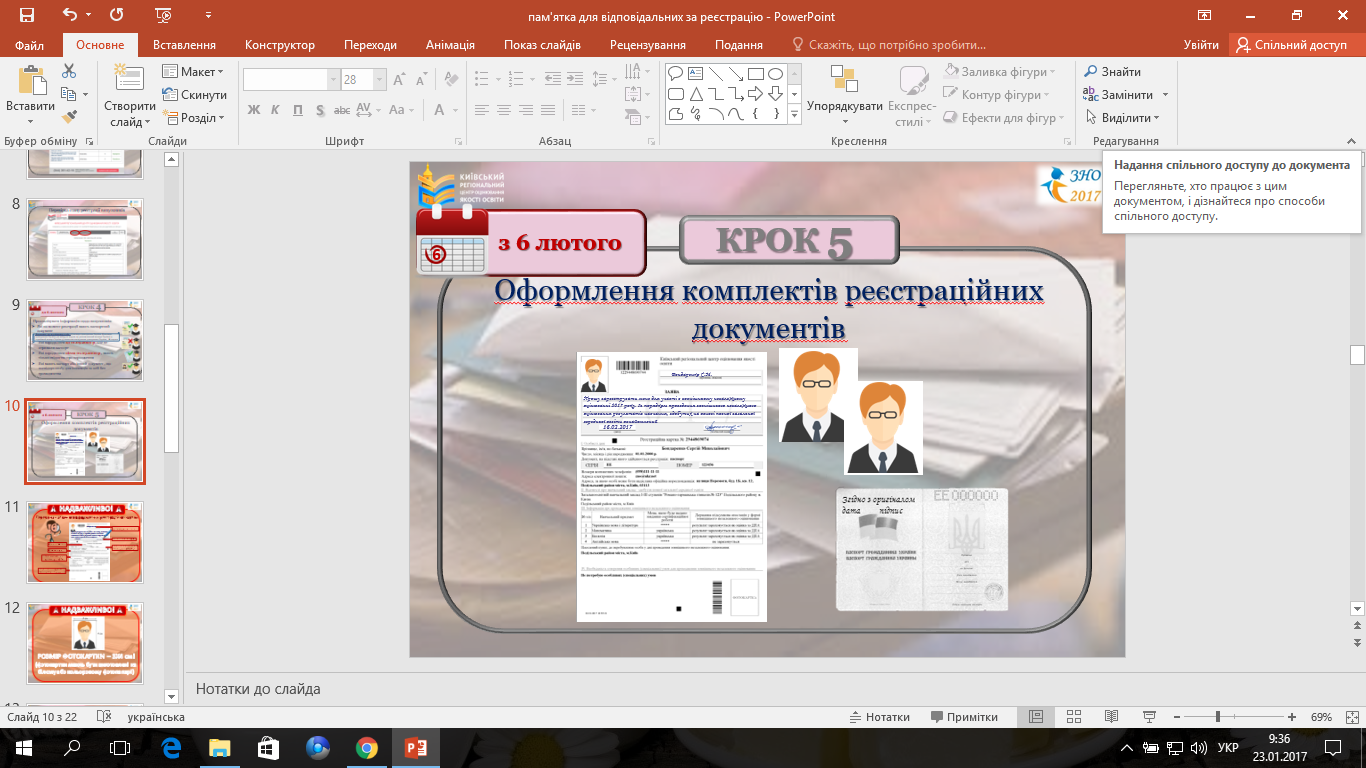 нова реєстраційна картка
відповідальний в закладі освіти
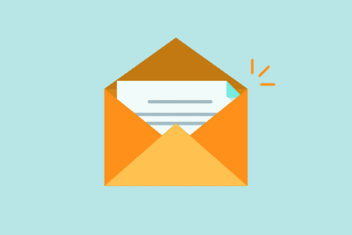 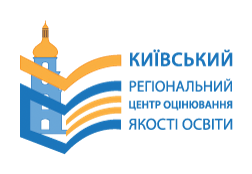 копії документів, що посвідчують особу
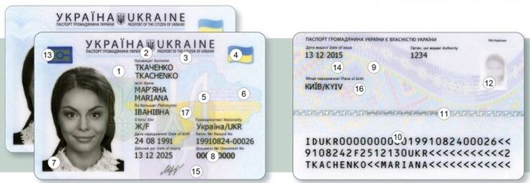 новий список
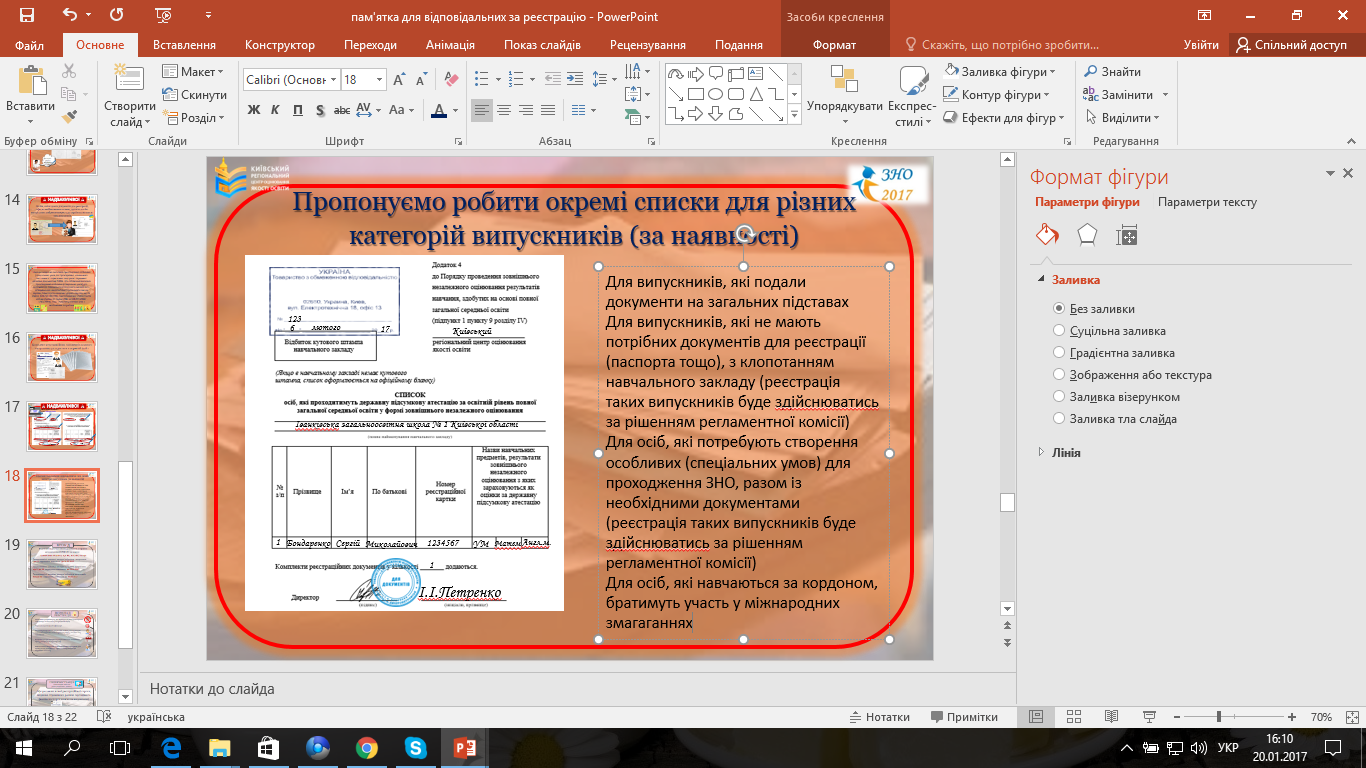 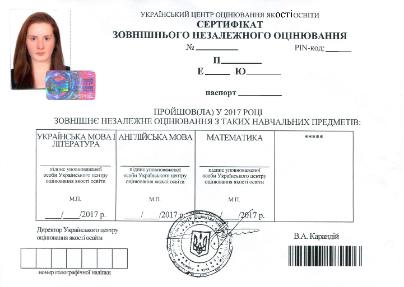 отриманий Сертифікат